Thứ Hai
Sau Chúa Nhật XVII 
Thường niên
THỨ HAI
SAU CHÚA NHẬT XVII 
THƯỜNG NIÊN
Thánh Nữ Martha, Maria và Ladarô
Lễ Nhớ
( Sách bài đọc quyển 2 trang 764)
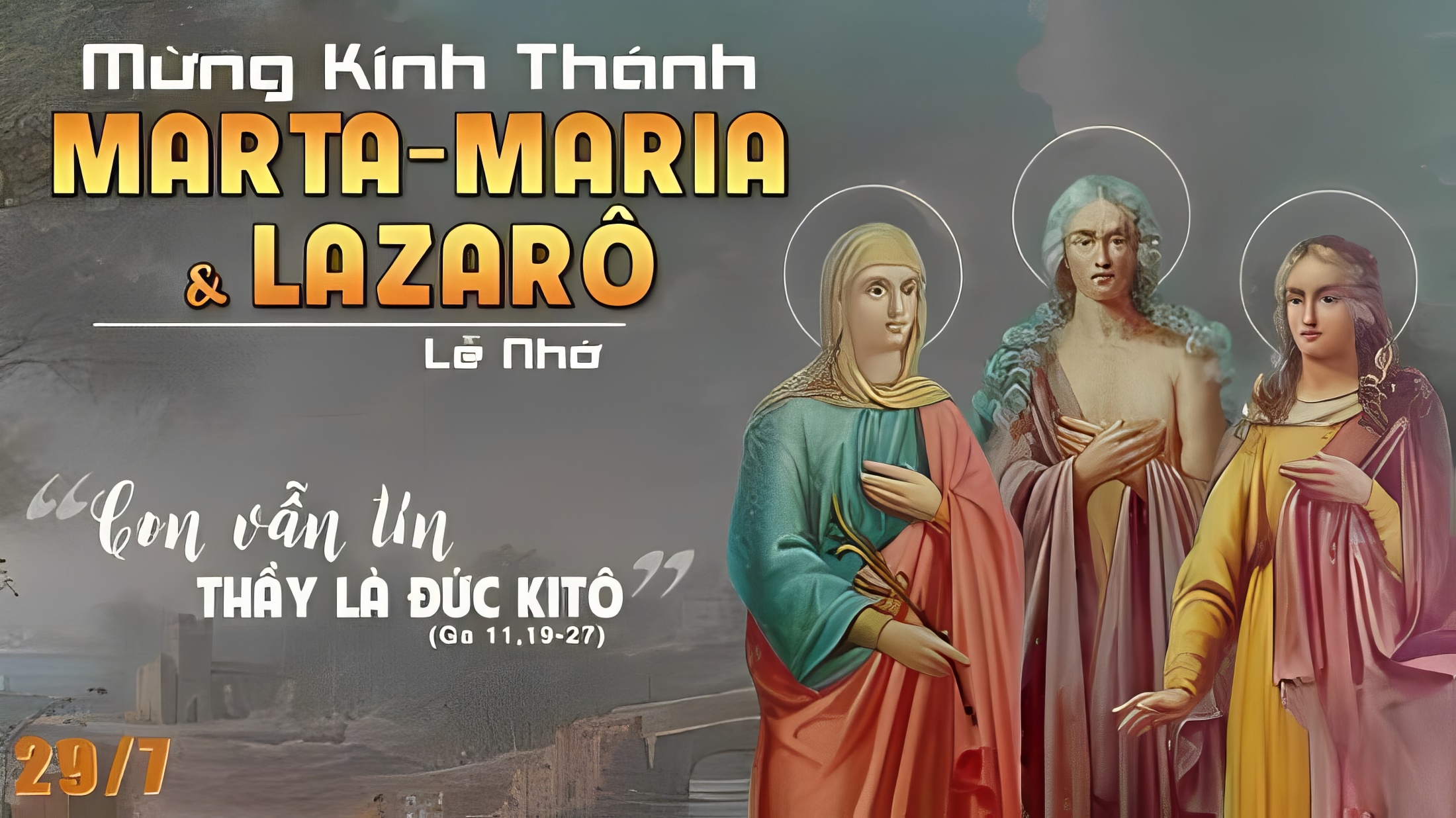 CA NHẬP LỄ 
CA MỪNG GIOAKIM VÀ ANNA
Phạm Thuyên
Tk2: Niềm tin của Thánh Matta, đặt trọn vào Chúa Giê-su, phục vụ lợi danh chẳng màng, phục vụ chỉ biết sẵn sàng.
Đk: Thánh Matta một đời tín thác phục vụ. Thánh Matta một đời theo Chúa Giê-su
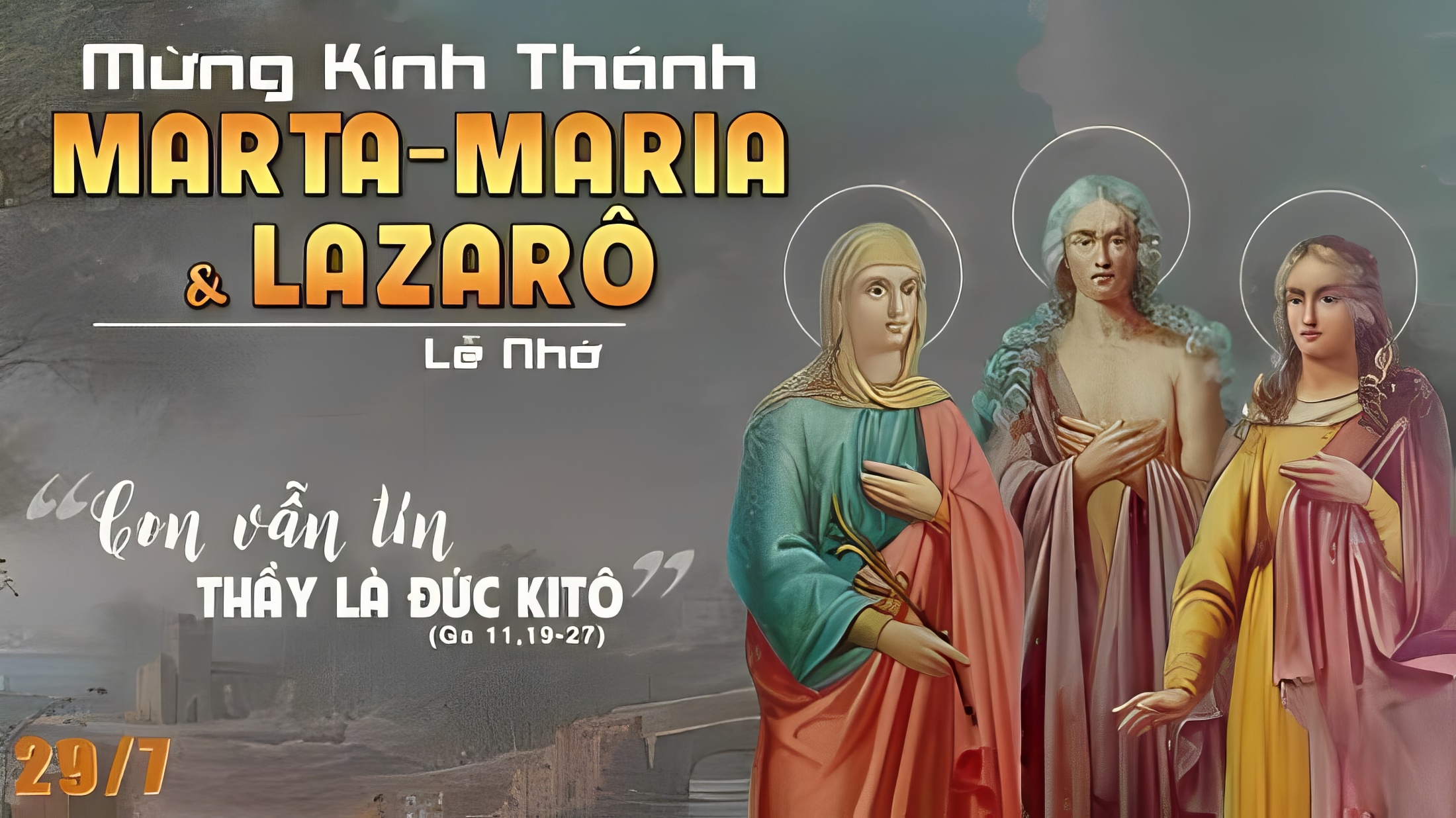 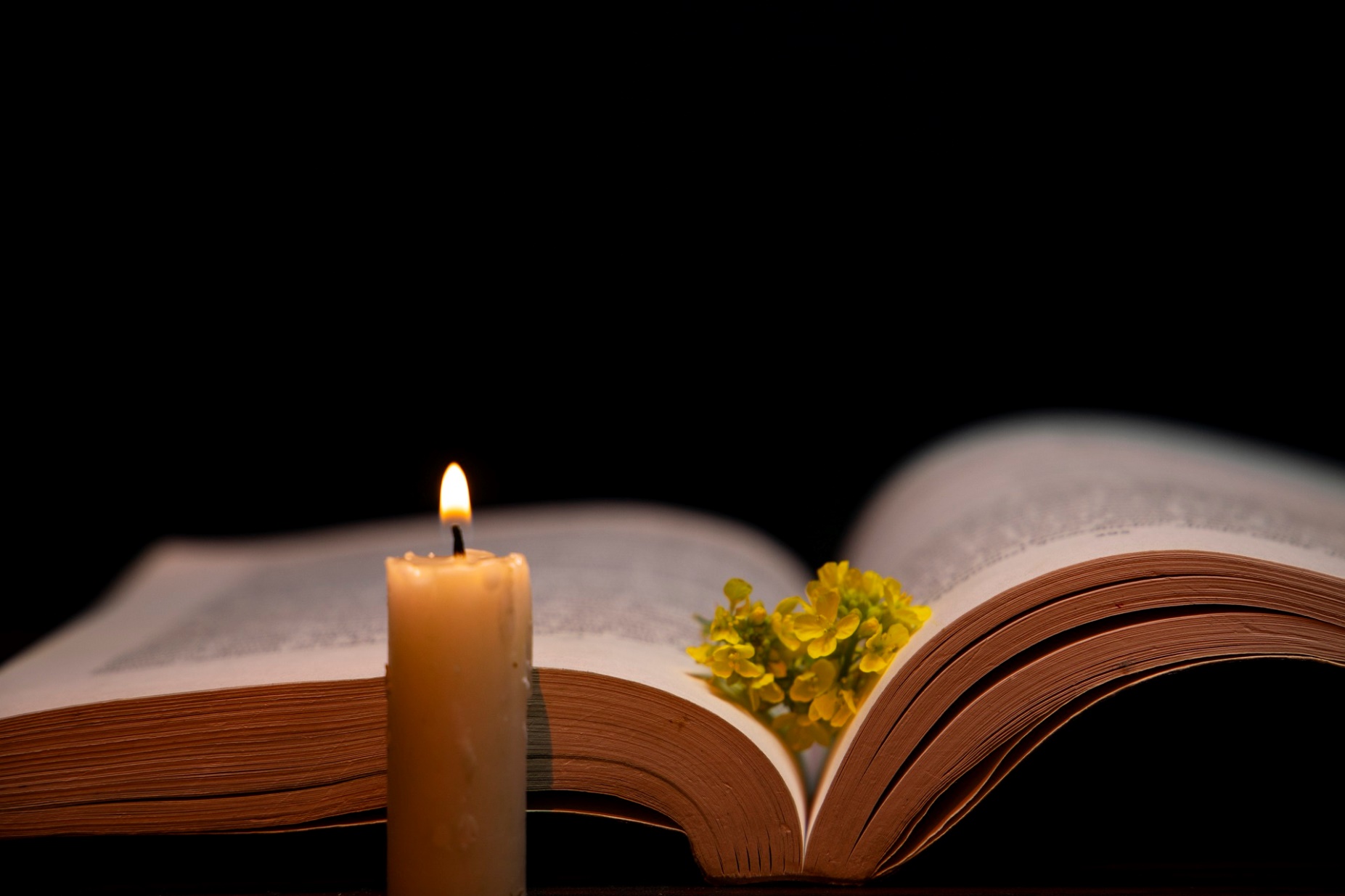 Bài đọc 1.
Nếu chúng ta yêu thương nhau, thì Thiên Chúa ở lại trong chúng ta.
Bài trích thư thứ nhất của thánh Gio-an tông đồ.
Đáp ca:
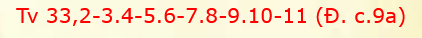 Hãy nghiệm xem Chúa tốt lành biết mấy.
Alleluia-Alleluia:
Tôi là ánh sáng thế gian. Ai theo tôi, sẽ nhận được ánh sáng đem lại sự sống.
Alleluia:
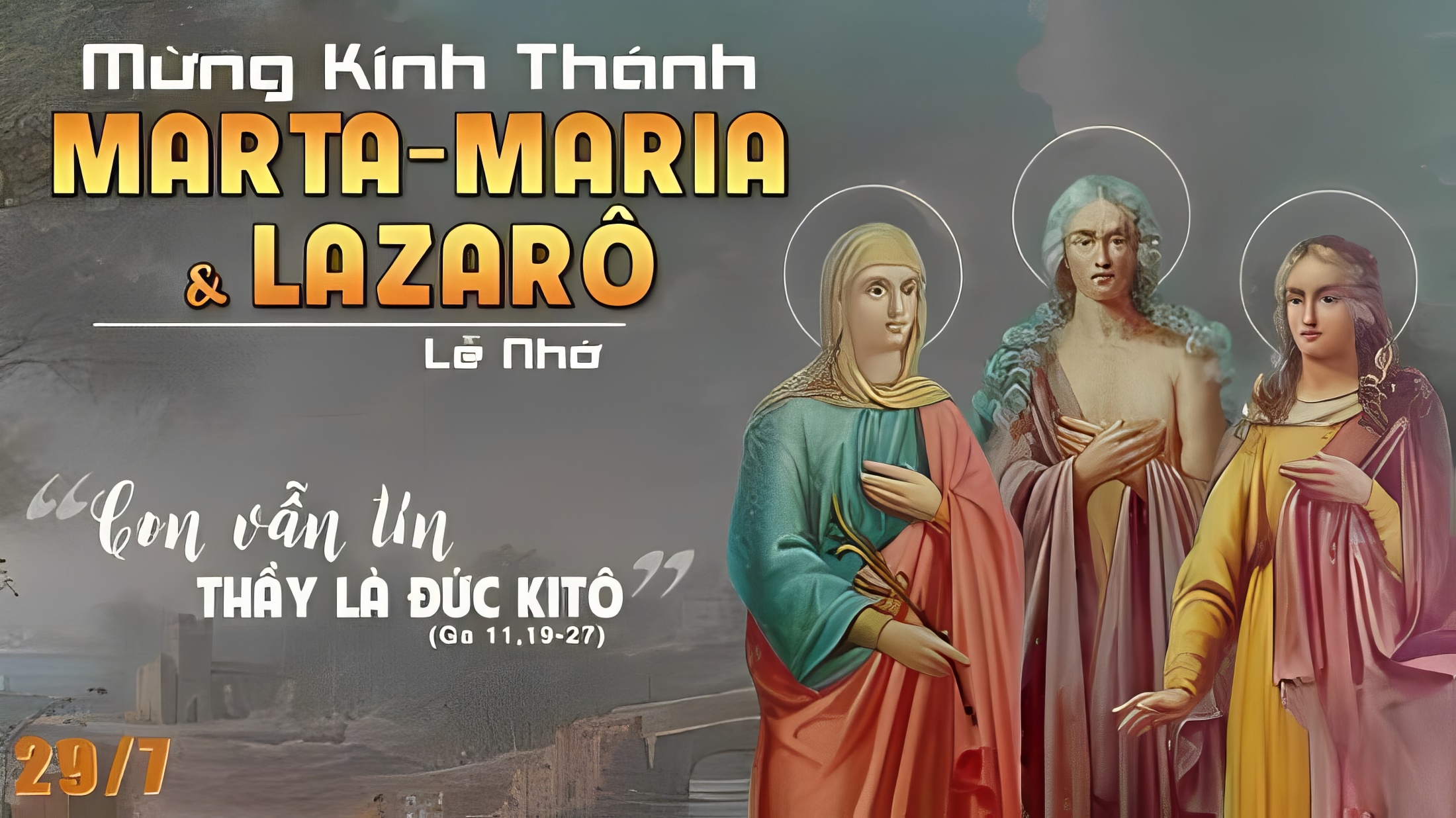 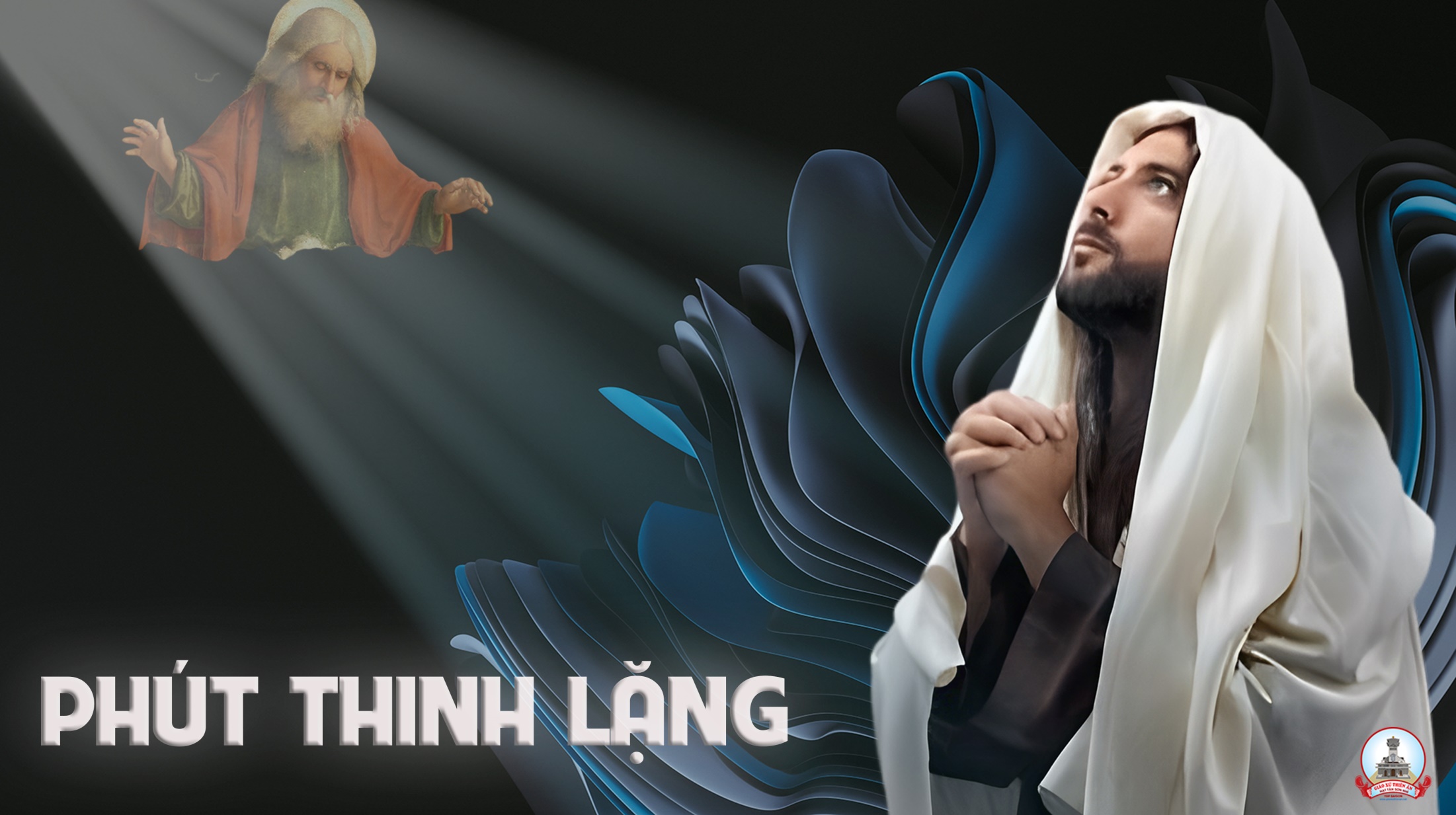 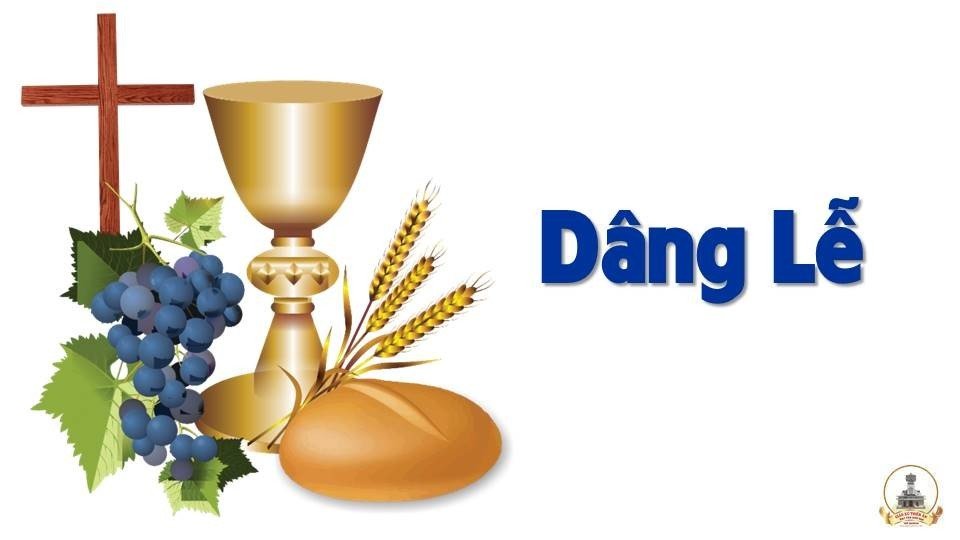 Ca Dâng Lễ 
 HIẾN LỄ TÌNH YÊU
Thế Thông- Miên Ly
Tk1: Đền vàng vang điệu nhạc cung tiến. Con đến tiến dâng tình yêu. Tiến dâng ước mơ và xác hồn nguyện như lễ dâng toàn thiêu. Xin nhận tình con nhỏ bé, xin hiệp cùng với rượu bánh như chiều tiệc ly ngày xưa nên của lễ mừng khen Chúa Trời.
Đk: Của lễ góp về dâng Chúa là bao sướng vui đau buồn. Dâng ước vọng mai sau, dâng tháng ngày đã qua
**:  Nguyện dâng lên cả cuộc đời còn đang rong ruổi gian trần. Nguyện Chúa thương nhận lễ con dâng, nguyện Chúa ban nhiều thánh ân.
Tk2: Chỉ là thân phận người mong manh sao dám tiến dâng tình yêu. Chính Cha đã thương gọi con về để con bước đi cùng Cha. Con được nhận như của lễ dâng về từ nơi trần thế, cứu đời lầm than tội mê đem tình Chúa vào tim mỗi người.
Đk:  Của lễ góp về dâng Chúa là bao sướng vui đau buồn. Dâng ước vọng mai sau, dâng tháng ngày đã qua
**:  Nguyện dâng lên cả cuộc đời còn đang rong ruổi gian trần. Nguyện Chúa thương nhận lễ con dâng, nguyện Chúa ban nhiều thánh ân.
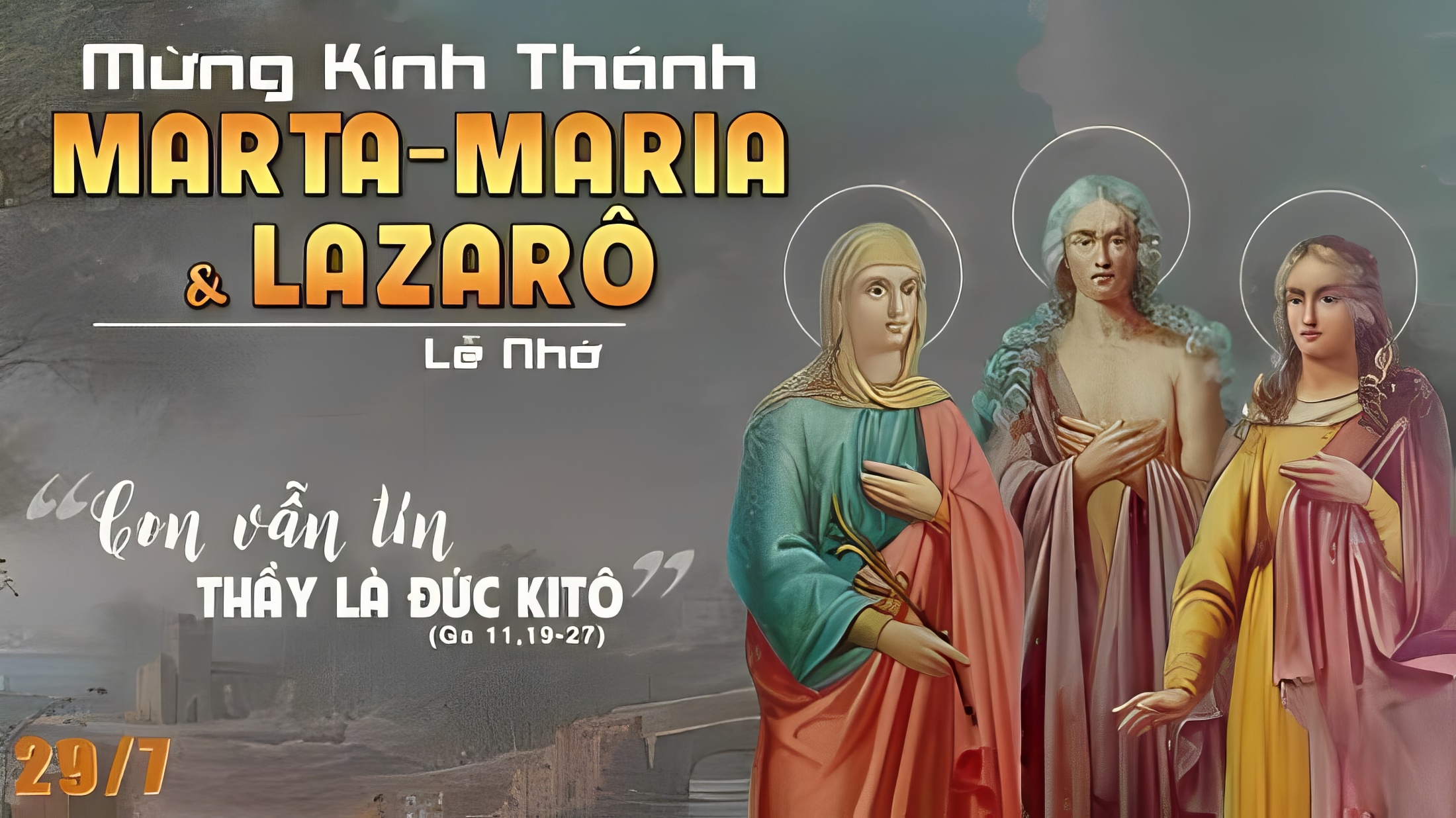 Ca Nguyện Hiệp Lễ 
CA VANG TÌNH YÊU CHÚA
Đinh Minh Hoàng
Tk1: Tình yêu Thiên Chúa như vầng dương soi tỏa khắp nơi. Tình yêu Thiên Chúa là vì sao giữa đêm mù tối. Tình yêu Thiên Chúa dìu con vượt qua sóng đời nổi trôi. Thuyền con giữa dòng đại dương bấp bênh Ngài ơi.
**: Tình yêu Thiên Chúa như dòng sông êm đềm lướt trôi. Chảy xuôi năm tháng để hồn thơ tắm trong tình mến. Tình yêu Thiên Chúa nồng say là hương gió trời dịu êm. Dìu đưa tháng ngày bình yên với bao êm đềm.
Đk: Con ca ngợi ngàn đời tình Ngài kiên vững. Suối thiêng dạt dào ngọt ngào tình yêu mến thương. Tình Ngài ngàn năm như núi cao, sông dài, biển khơi. Cao vời tình Cha con hát ca muôn đời chẳng ngơi.
Tk2: Tình yêu Thiên Chúa như mùa xuân tô đẹp ước mơ. Tuổi thơ yêu dấu ngày và đêm khát khao tình Chúa. Ngài luôn dõi bước đời con đổ muôn phúc ân tràn lan. Và luôn đỡ nâng ủi an những khi sầu vương.
**: Tình yêu Thiên Chúa không nhạt phai dẫu đời đổi thay. Nào ai có biết tình Ngài luôn sắt son bền vững. Là Chân, Thiện, Mỹ thẳm sâu để con kiếm tìm ngày đêm. Hồn con khát vọng cậy trông vững tin nơi Ngài.
Đk: Con ca ngợi ngàn đời tình Ngài kiên vững. Suối thiêng dạt dào ngọt ngào tình yêu mến thương. Tình Ngài ngàn năm như núi cao, sông dài, biển khơi. Cao vời tình Cha con hát ca muôn đời chẳng ngơi.
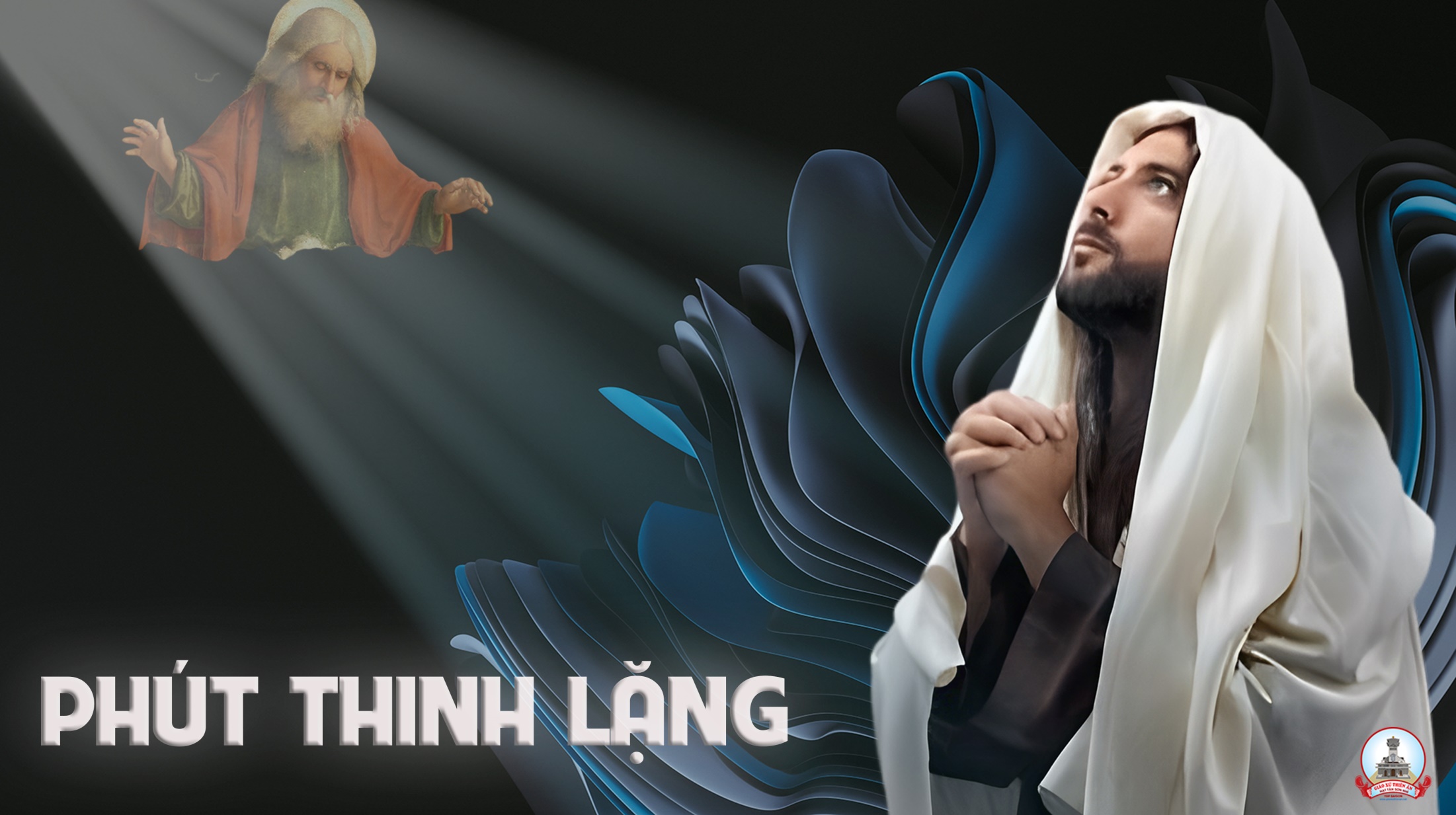 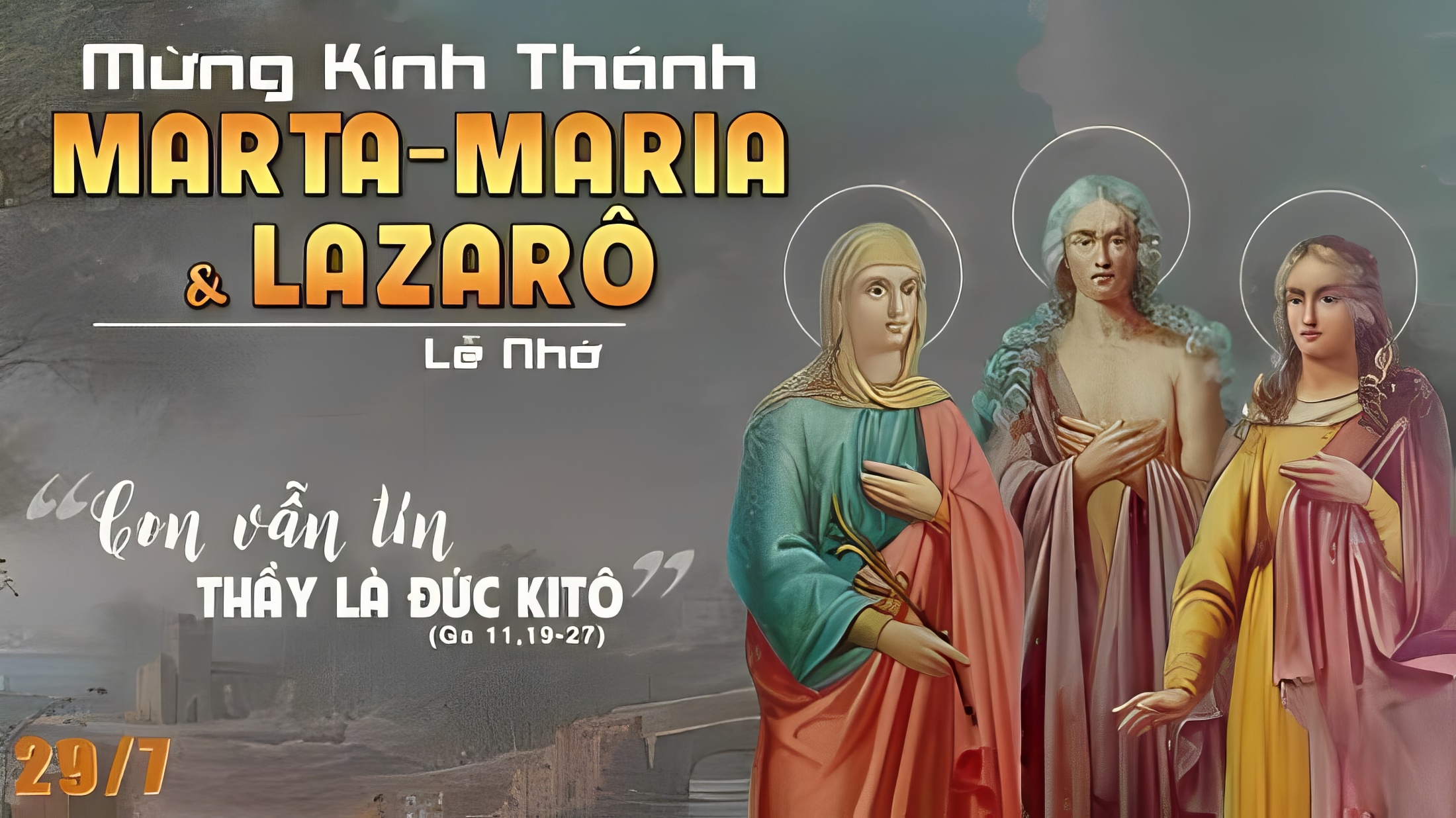 Ca Kết Lễ 
CẢM TẠ CHÚA
Đàm Minh Hoa
Đk: Đến muôn đời con cảm tạ ơn Chúa. Đến muôn đời con ngợi khen Danh Chúa, muôn muôn đời con ca vang tình thương Chúa và mãi mãi con nhớ công ơn Người.
TK1: Vì tình yêu bao la Chúa nâng đỡ con như phượng hoàng tung đôi cánh. Chúa dắt dìu con đi trong ánh sáng Ngài hạnh phúc nào hơn.
Đk: Đến muôn đời con cảm tạ ơn Chúa. Đến muôn đời con ngợi khen Danh Chúa, muôn muôn đời con ca vang tình thương Chúa và mãi mãi con nhớ công ơn Người.